A Web Development Process
Week 1 Session 2
13/02/2019
ISCG6420 IWD - A Web Development Process
What is A Web Development Process
A documented outline of the steps needed to be taken from start to finish in order to complete a typical Web design project
It divides and categorizes the work and then breaks these high-level sections into tasks and resources that can be used as a road map for each project.
13/02/2019
ISCG6420 IWD - A Web Development Process
A Typical Process in A Web development
Planning/ Analysis 
Defines your goals, objectives, requirements, budget, and resource 
Design
Produces a documented site structure and a visual representation 
Development/Implementation
Involves the coding and programming work, unit testing
Testing/Launch
Prepare the website for public viewing, integration/ system testing 
Post-Launch/ Maintenance 
Closing the project, providing instruction and training to your clients
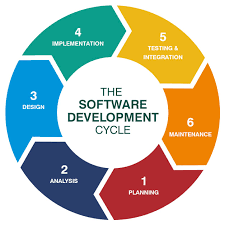 13/02/2019
ISCG6420 IWD - A Web Development Process
Web Development Process 		-Planning/ Analysis Phase
Things that you may need to do in this step
Requirement analysis 
 Gathers client information as much as possible, such as, client goals, target audience, detailed feature requests
Project charter
Summarize the information and agreement 
Site map
Provide the structure of a website
13/02/2019
ISCG6420 IWD - A Web Development Process
Web Development Process 		-Planning/ Analysis Phase
Contracts
Contains payment terms, project timeline, copyright ownership, roles, etc.
Server Access
 FTP host, username and password
Required software & resources
Software, sub contractors
13/02/2019
ISCG6420 IWD - A Web Development Process
Web Development Process 		-Design Phase
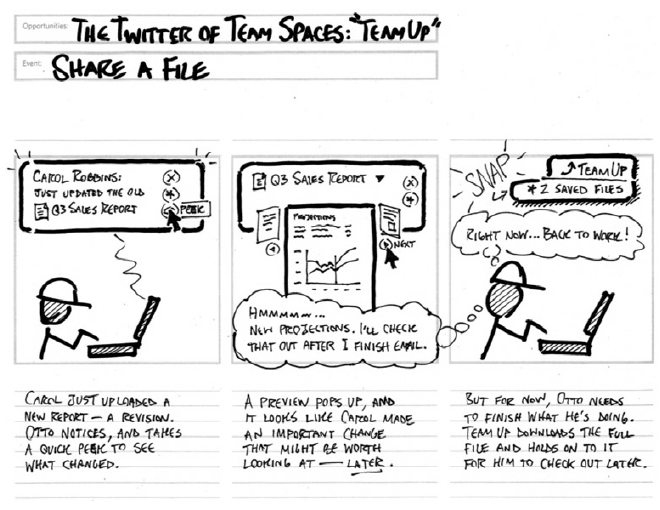 Things that you may need to do in this step
Storyboards & User flow charts
demonstrate the steps it takes to accomplish tasks
13/02/2019
ISCG6420 IWD - A Web Development Process
Web Development Process 		-Design Phase
Wireframe diagrams	
Show the structure of  a web page
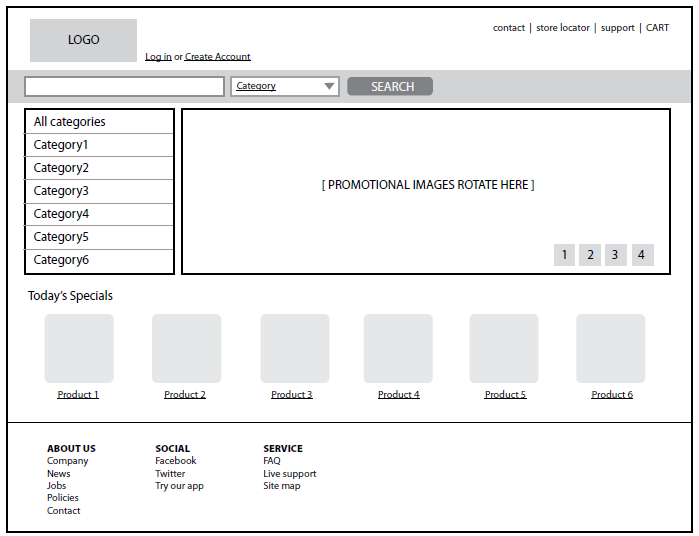 13/02/2019
ISCG6420 IWD - A Web Development Process
Web Development Process 		-Design Phase
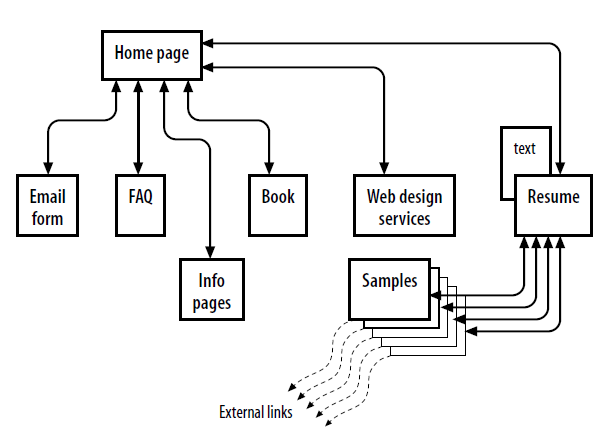 Site diagram/Site map
The structure of the site as a whole 
How individual pages relate to one another
13/02/2019
ISCG6420 IWD - A Web Development Process
Web Development Process 		-Design Phase
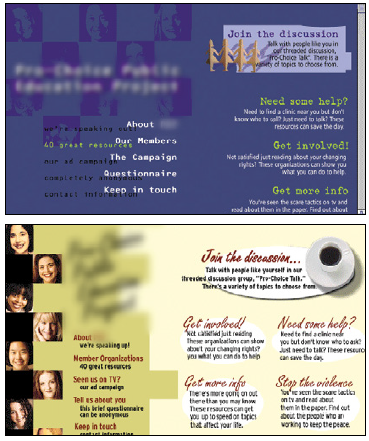 Mock-ups based on requirements analysis
creates the "look and feel" of the site—logos, graphics, type, colors, layout, etc.
The site makes a good first impression 
The site is consistent with the brand of the organization it represents
13/02/2019
ISCG6420 IWD - A Web Development Process
Web Development Process 		-Design Phase
Review and Approval cycle
A cycle of reviewing, tweaking and approving the mock-ups 
Both client and contractor must satisfied with the design.
This is the easiest time to make changes, not after the design has been coded.
13/02/2019
ISCG6420 IWD - A Web Development Process
Web Development Process 		-Development/ Implementation Phase
Things that you need to do in this phase
Authoring/Markup
preparing content for delivery on the Web 
marking up the content with HTML tags
Styling with CSS
Scripting and Programming
Frontend – JavaScript, JQuery, Ajax, etc.
Backend – PHP, Ruby, ASP.Net, etc.
Testing and Verify links and functionality
13/02/2019
ISCG6420 IWD - A Web Development Process
Web Development Process 		-Testing/Launch Phase
Things that you need to do in this phase
Polishing
Identify parts of website that could be improved in small ways
Transfer to live server
Upload a new website to a live web server
Testing
Run the website through the final diagnostics
13/02/2019
ISCG6420 IWD - A Web Development Process
Web Development Process 		-Post Launch/ Maintenance  Phase
Things that you need to do in this phase
Hand off to client
Be sure the client is satisfied with the product 
All contractual obligations have been met 
Provide documentation and source files
Provide documentation for the website
 Project close, final documentation
Get the client to sign off on the last checks
Provide your contact information for support
officially close the project.
13/02/2019
ISCG6420 IWD - A Web Development Process
Exercise
Create A Site Diagram & Wireframe Diagrams
13/02/2019
ISCG6420 IWD - A Web Development Process